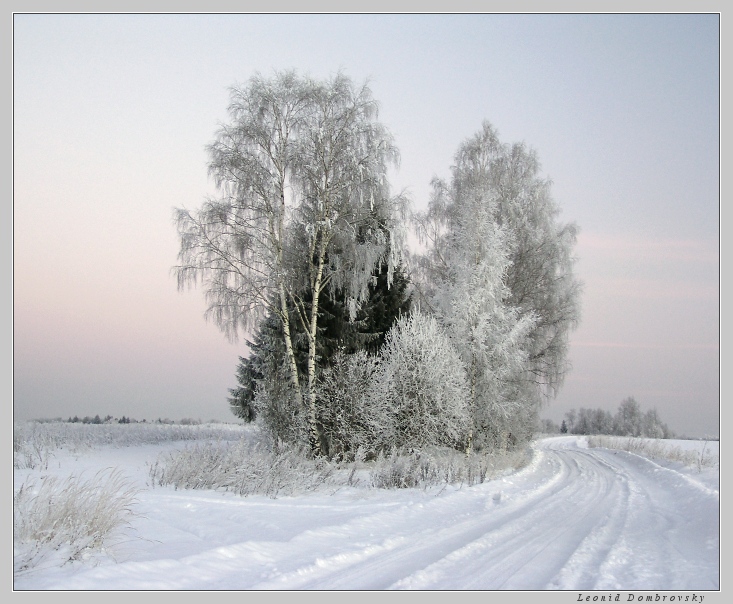 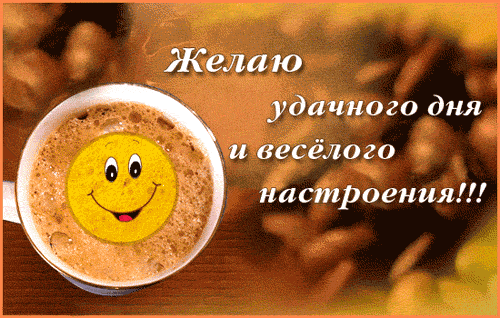 Рефлексия
1 ряд - ква ква ква квадрадзе. 

2 ряд - тумба тумба тумба.

3 ряд - сацебели хинкали камикадзе.
«Покровы тела. Строение и функции кожи »
Цель урока:
Изучить строение кожи.

Узнать в осуществлении каких функций организма участвует кожа.

Изучить какое строение имеют волосы и ногти.
План урока:
Целеполагание
Изучение нового материала
Закрепление нового материала
Рефлексия 
Вывод
3 слоя кожи
наружный – Эпидермис
внутренний– Гиподерма (подкожная клетчатка)
средний – Дерма (собственно кожа)
Рецепторы кожи – воспринимают прикосновение

Сальные железы – выделяют секрет, который смазывает эпидермис и волосы

Потовые железы – выделяют пот. Испаряясь, пот охлаждает тело.

Волосы и ногти – кожные роговые образования.
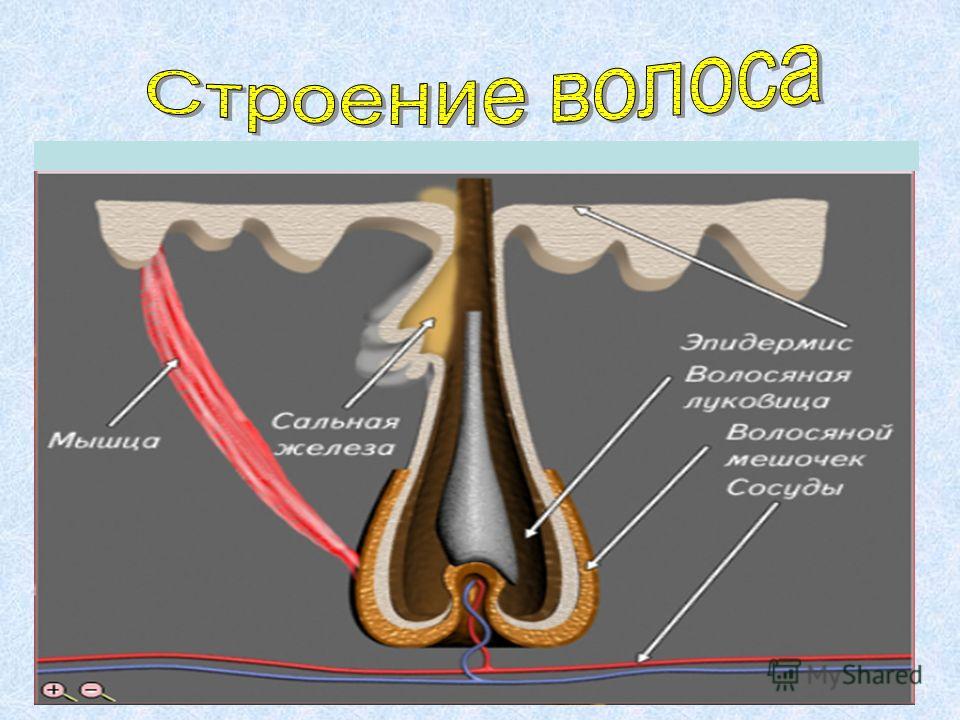 Ногти состоят из плотно упакованных мертвых клеток, сквозь которые просвечиваются нижележащие капилляры, придающие ногтям розовый цвет.
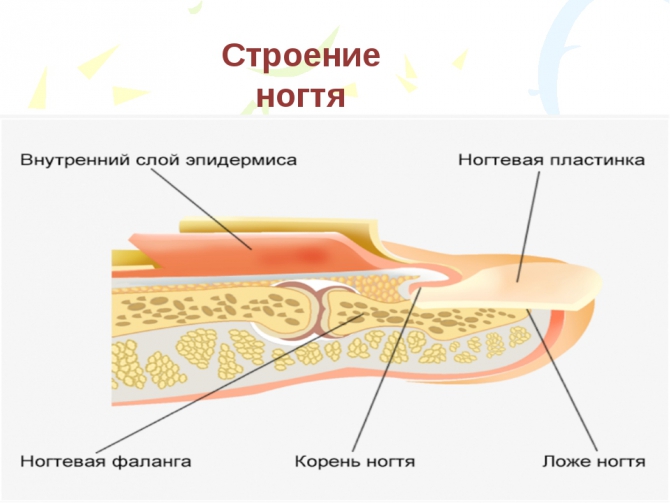 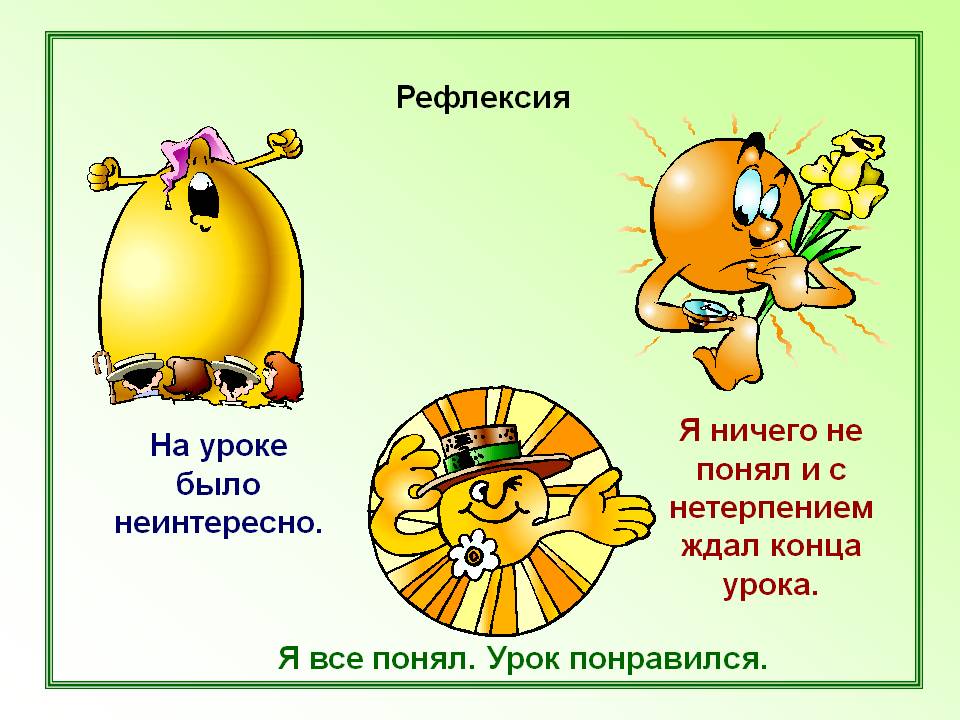 Домашнее задание
Параграф №39
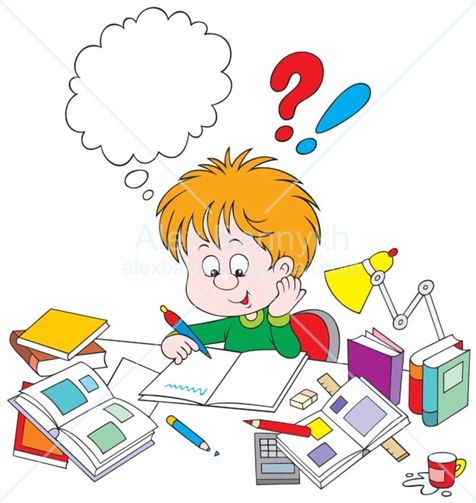 Спасибо за урок!